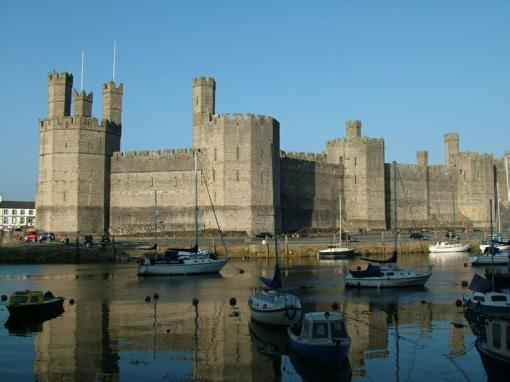 Caernarfon Castle:
 10 Amazing Facts About This Incredible Welsh Castle
Шайдурова Валентина Федоровна
Учитель английского языка
 ГБОУ «Школа №106»
Санкт-Петербург
2016
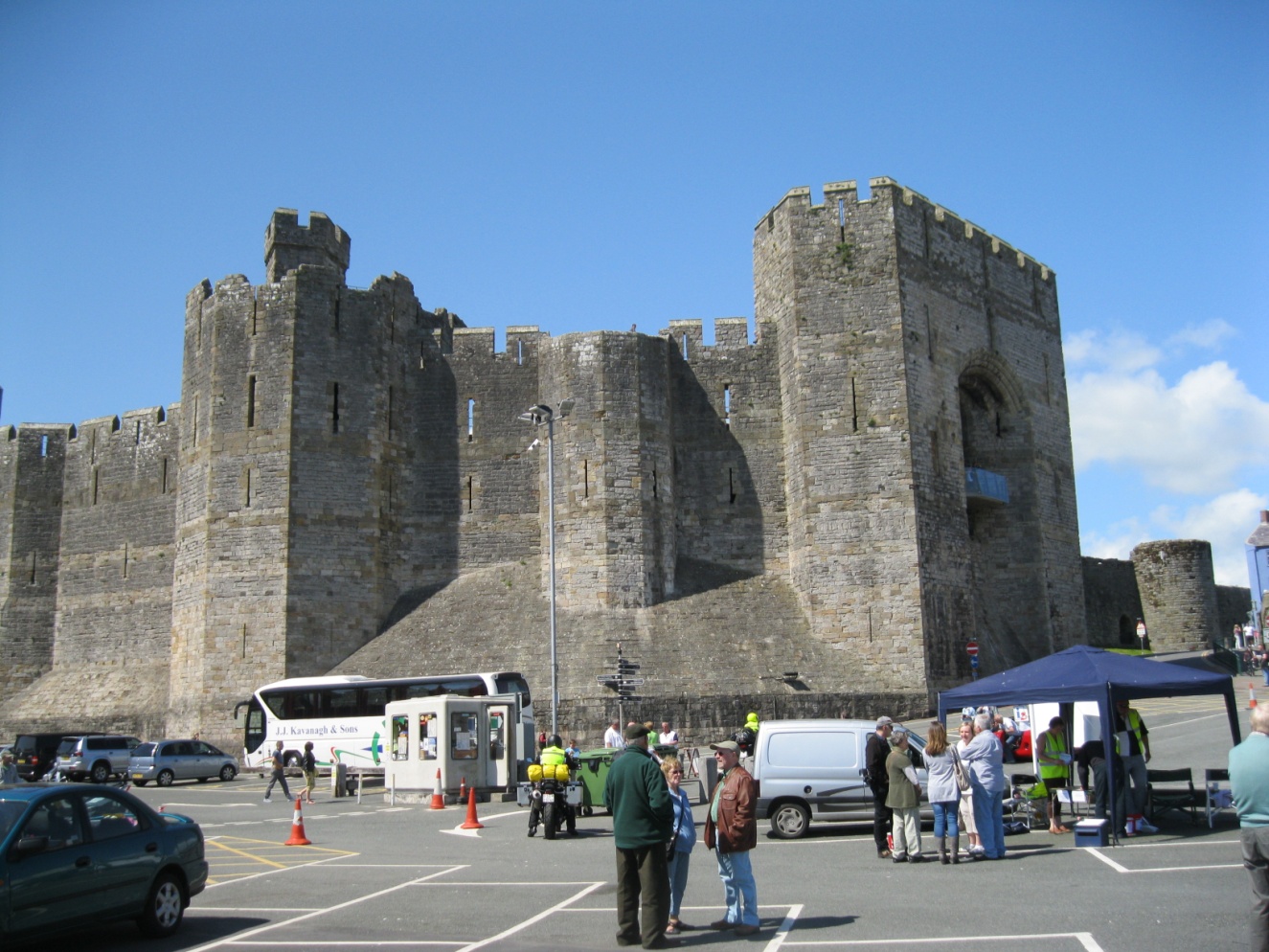 Caernarfon Castle (English spelling Caernarvon) is one of the top tourist attractions in the whole of Wales - and one of the most impressive castles in the whole of the UK.
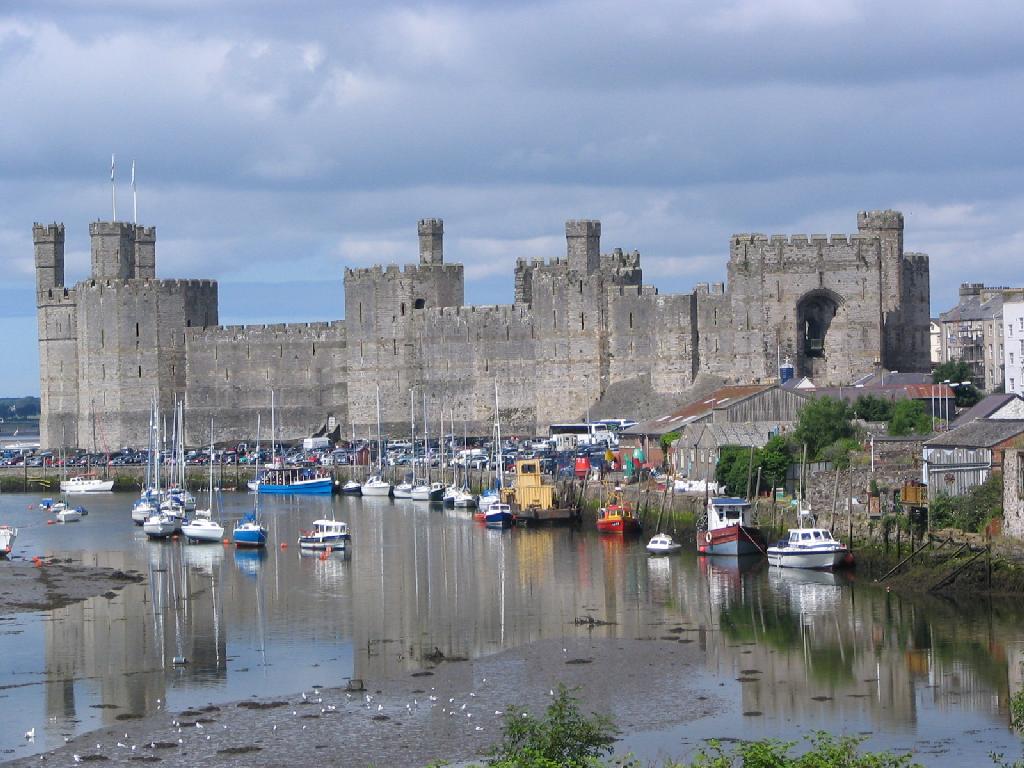 10. Caernarfon Castle was the  most ambitious project of  Edward I.
The elaborate town-walls, alongside the sheer size of Caernarfon,
 meant that it was Edward's 'definitive' castle 
in a string of important works.
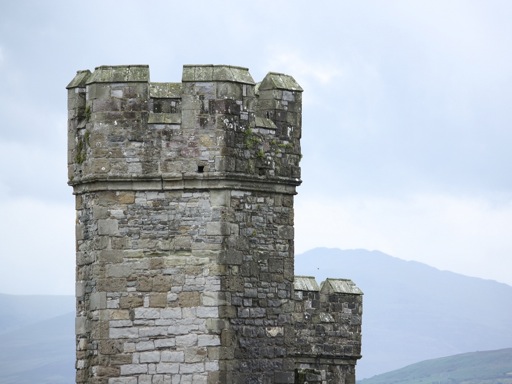 9. Caernarfon was enshrined in Roman myth
 and Edward I wanted to stamp his mark on ancient legends
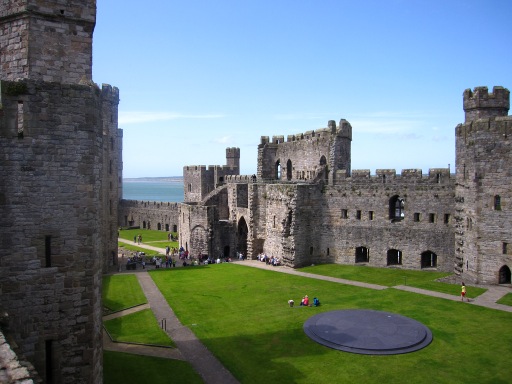 8. Caernarfon has an unusual 'hourglass' design
However, it's best to imagine the castle looking a bit like a 'figure of 8'.
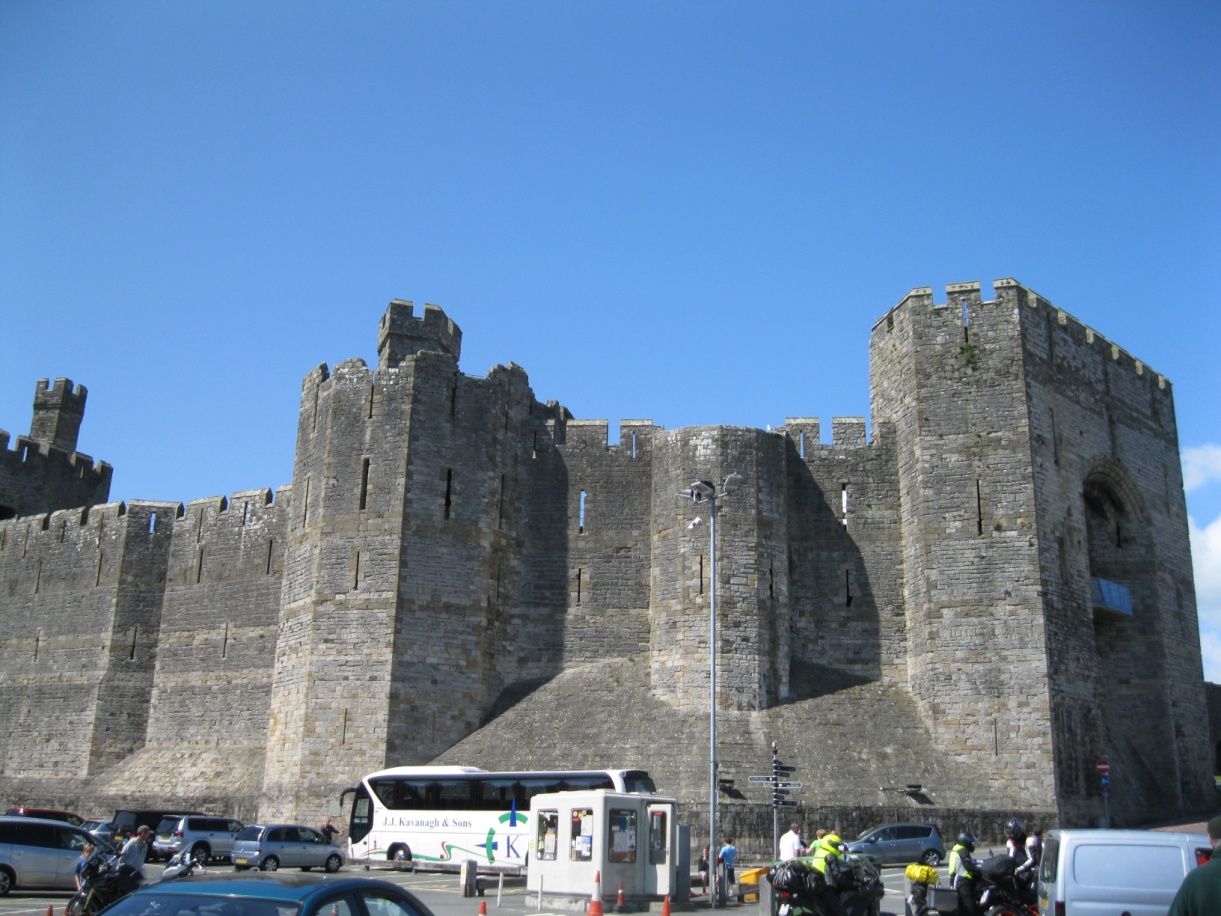 7. Caernarfon Castle was a project of phenomenal
 expense and scale
Records at his time show an expenditure of £22,000 - a huge sum
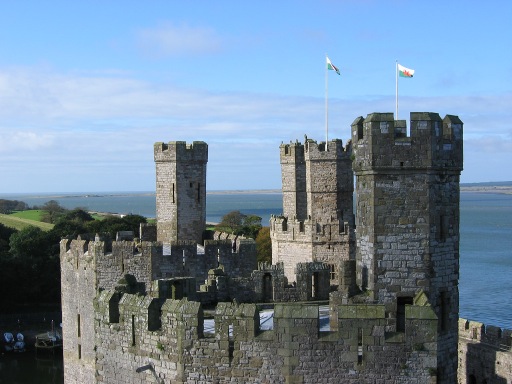 6. The octagonal towers of Caernarfon
 give away its lofty status
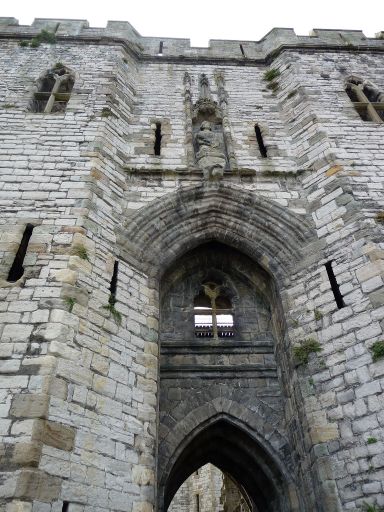 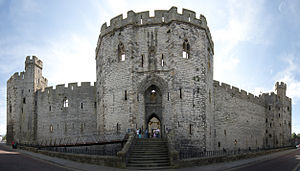 5. The huge gatehouses display 
the true might of the castle
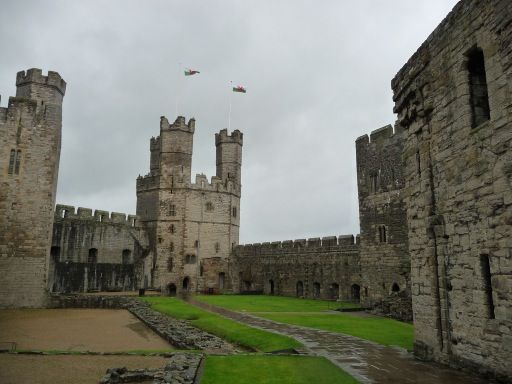 4. Caernarfon Castle was still attacked and 
overcome by Welsh rebels
3. Caernarfon was the birthplace of the first Prince of Wales –
 a man who could 'never speak a word of English'
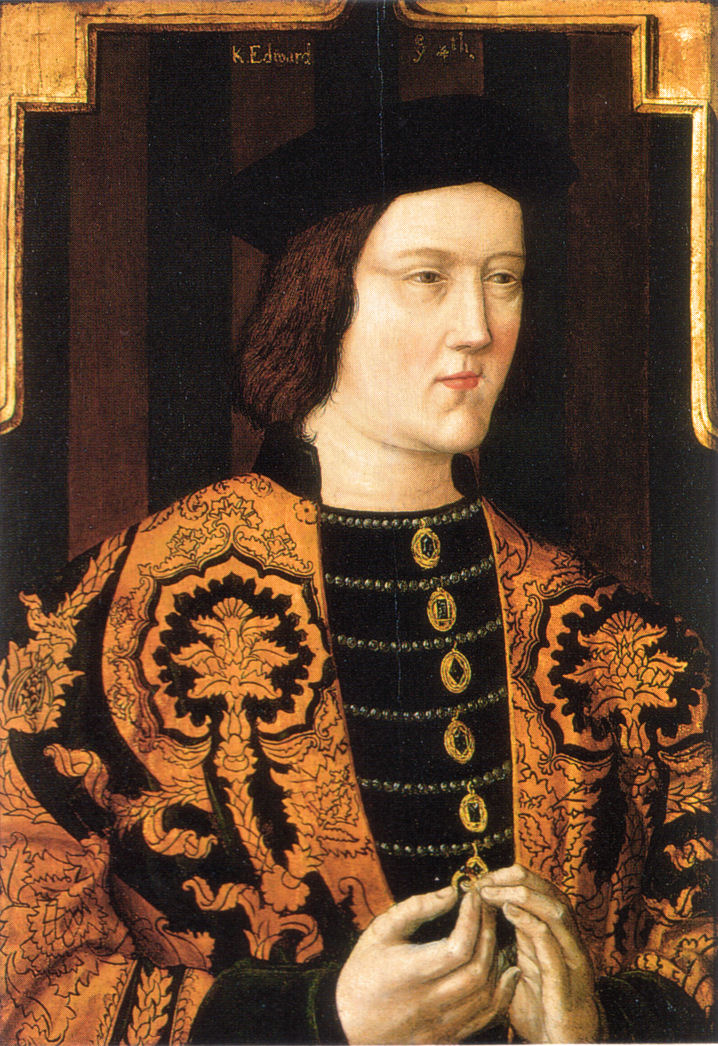 Edward of Caernarfon 
became King of England 
(Edward II of England) in 1307.
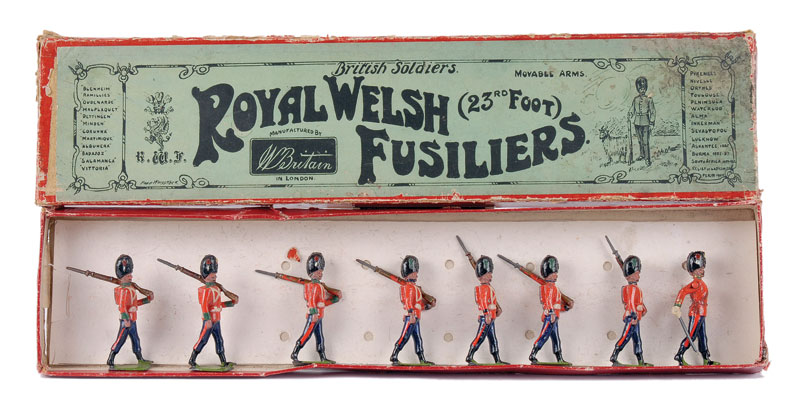 2. Nowadays, it houses some unusual attractions –
 including the Museum of the Royal Welsh Fusiliers
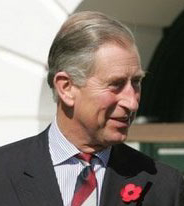 1. Even today, Princes are 'crowned' inside the castle
The ceremony of 'investiture' (effectively a 'crowning', or giving the Prince his formal title) takes place in Caernarfon Castle. 

Charles, Prince of Wales, received his title here in 1969
Edward VIII was granted his title in 1911.
https://en.wikipedia.org/wiki/Caernarfon_Castle
http://www.britainexpress.com/wales/anglesey/castles/caernarfon.htm
http://www.caernarfon.com/
http://www.exploring-castles.com/caernarfon_castle.html
http://www.exploring-castles.com/caernarfon_castle.html